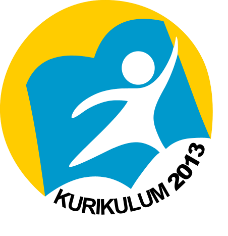 DIFERENSIASI BERDASARKAN JENIS KELAMIN/GENDER
Secara historis, konsep gender pertama kali digulirkan oleh sosiolog asal Inggris, yaitu Ann Oakley. Ia membedakan pengertian antara jenis kelamin (sex) dan gender. Perbedaan jenis kelamin (sex) berarti perbedaan atas dasar ciri–ciri biologis, yakni yang menyangkut prokreasi (menstruasi, hamil, melahirkan, dan menyusui). Sedangkan perbedaan gender adalah perbedaan simbolis atau sosial yang berpangkal pada perbedaan jenis kelamin tetapi tidak selalu identik dengannya.
Lebih lanjut, Mansour Fakih (2010) mengemukakan bahwa konsep ‘gender’ merupakan suatu sifat yang melekat pada kaum laki-laki dan perempuan yang dikonstruksikan secara sosial maupun kultural. Misalnya bahwa perempuan itu dikenal lemah lembut, cantik, emosional, atau keibuan. Sementara laki-laki dianggap kuat, rasional, jantan, perkasa. Ciri dan sifat itu sendiri merupakan sifat yang dapat dipertukarkan. Semua hal yang dapat dipertukarkan antara sifat perempuan dan laki-laki, yang bisa berubah dari waktu ke waktu serta berbeda dari tempat ke tempat lainnya, maupun berbeda dari suatu kelas ke kelas yang lain itulah yang disebut sebagai ‘gender’.
Perbedaan jenis kelamin dan gender sesungguhnya tidak akan menjadi masalah sepanjang tidak menghasilkan kondisi ketidakadilan. Namun kenyataannya, secara faktual, perbedaan tersebut telah menghasilkan perbedaan penghargaan sosial di antara laki-laki dan perempuan.
Perbedaan penghargaan tampak dalam berbagai realitas, antara lain :
Sejak lahir sudah ada penghargaan yang berbeda terhadap anak laki-laki atau perempuan. 
Dalam pembagian wilayah kerja, suami mencari nafkah di luar rumah (sektor publik), sedangkan istri melakukan pekerjaan di dalam rumah tangga (sektor domestik). Ironisnya, pembagian kerja ini tidak melahirkan penghargaan sosial yang sama. 
Bila istri ikut membantu mencari nafkah di sektor publik, berarti istri telah melakukan perluasan dari sektor domestik. 
Isu kekerasan (baca : KDRT) terhadap perempuan saat ini tampaknya semakin kerap terjadi dan telah menjadi salah satu isu gender yang cukup aktual. 
Ketidakadilan yang terjadi di dunia kerja, mulai dari gaji dan upah yang berbeda antara laki-laki dan perempuan.
Di era modern sekarang, perbedaan penghargaan sosial tersebut tentunya tidak boleh dibiarkan terus berlanjut. Konsep kesetaraan serta kemitrasejajaran yang harmonis antara laki-laki dan perempuan hendaknya diupayakan dapat terintegrasi dalam segenap aspek kehidupan, dengan mewujudkan perilaku saling menghargai, saling menghormati, saling membutuhkan, serta saling mendukung dan saling peduli.
Pertanyaan Uji Pengetahuan
Apakah yang dimaksud dengan perbedaan jenis kelamin ?
Apakah yang dimaksud dengan perbedaan gender ?
Salam Sosiologi !